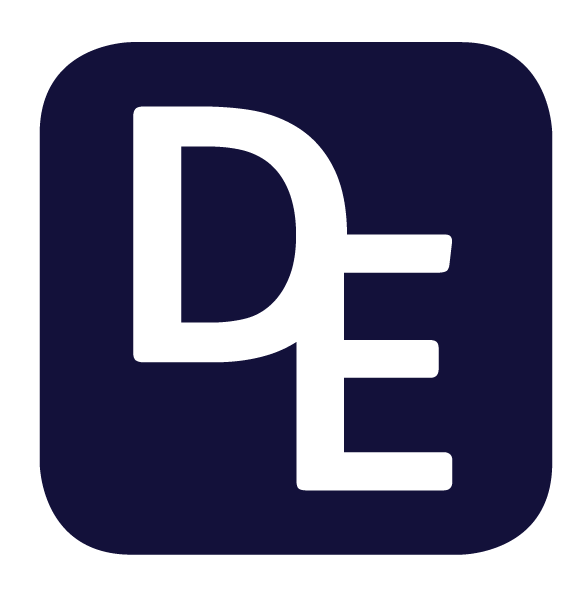 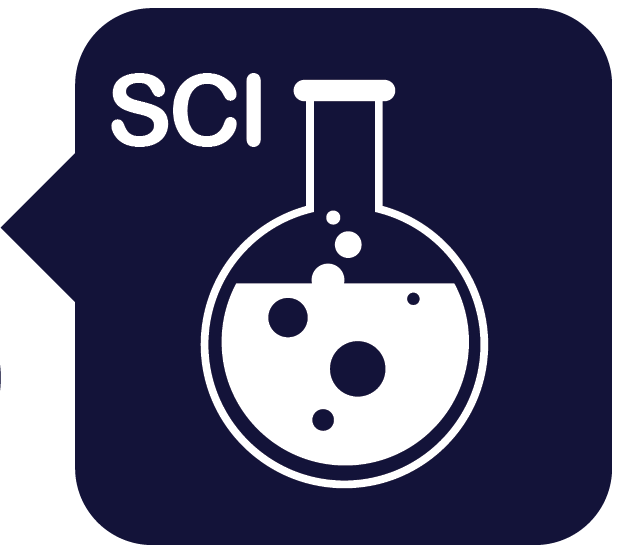 Science Week 2025
Remarkable Reptiles: Their Changes Over Time
KS1 Handout
Session 2
Activity 1: Tick the reptiles. 
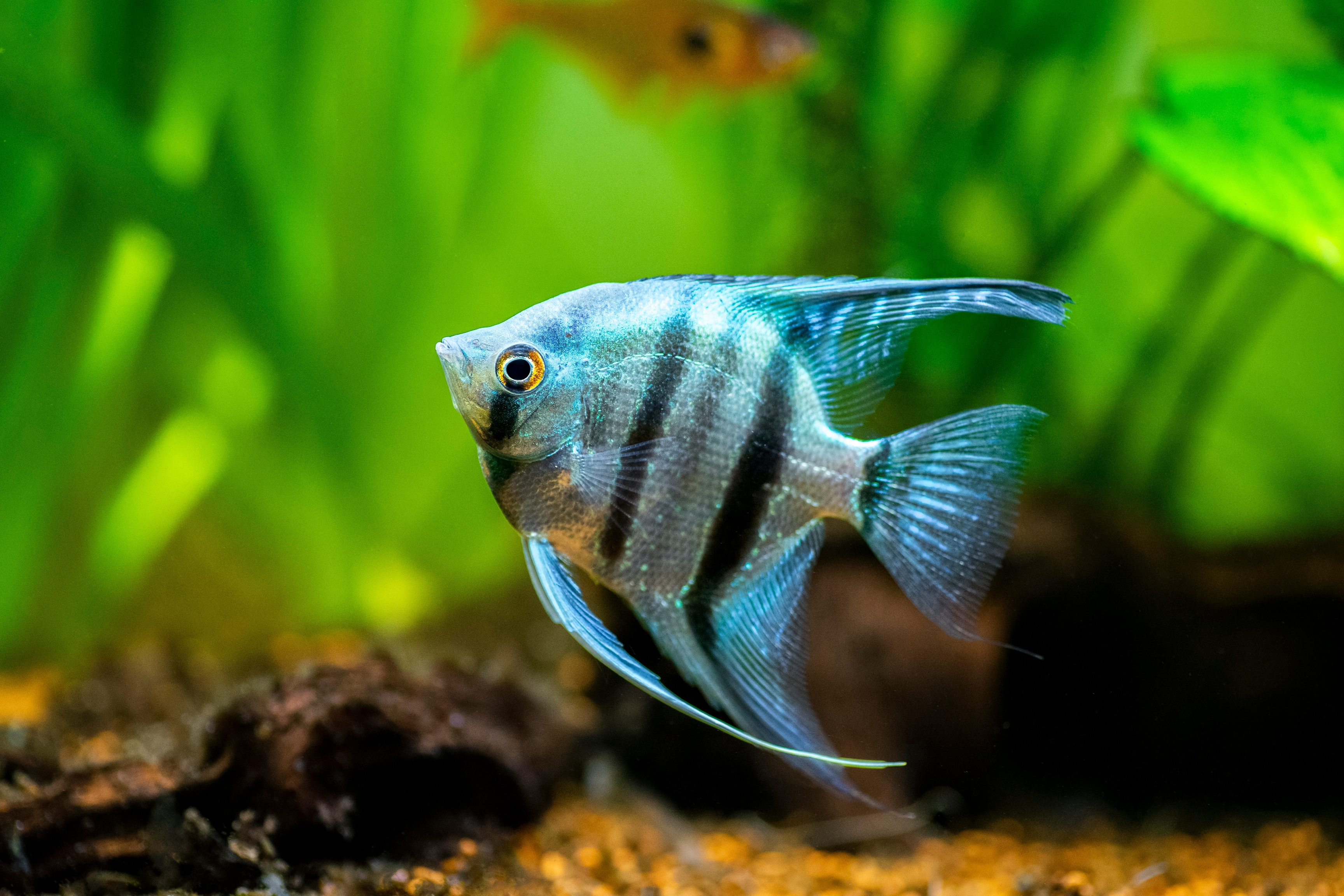 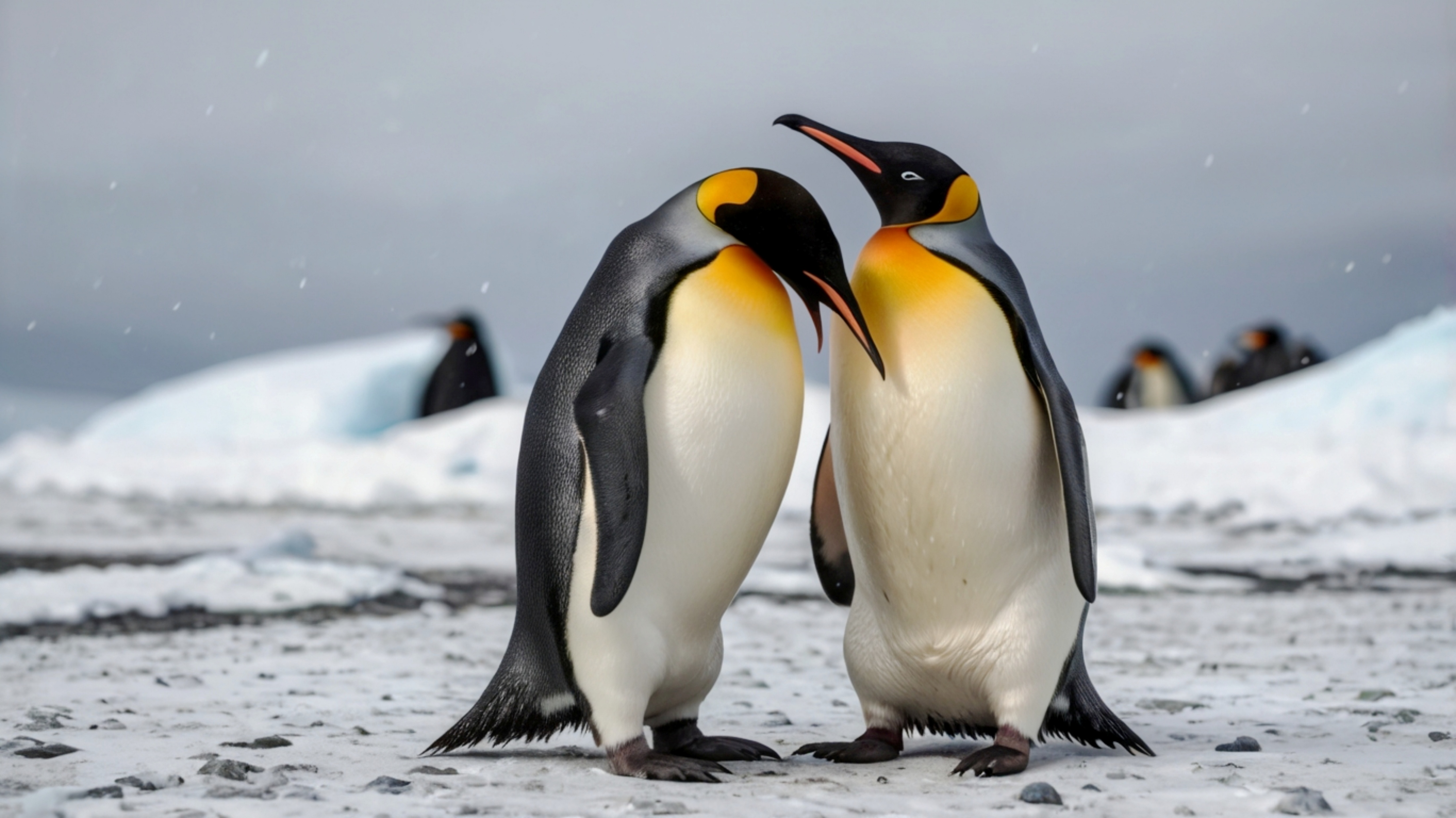 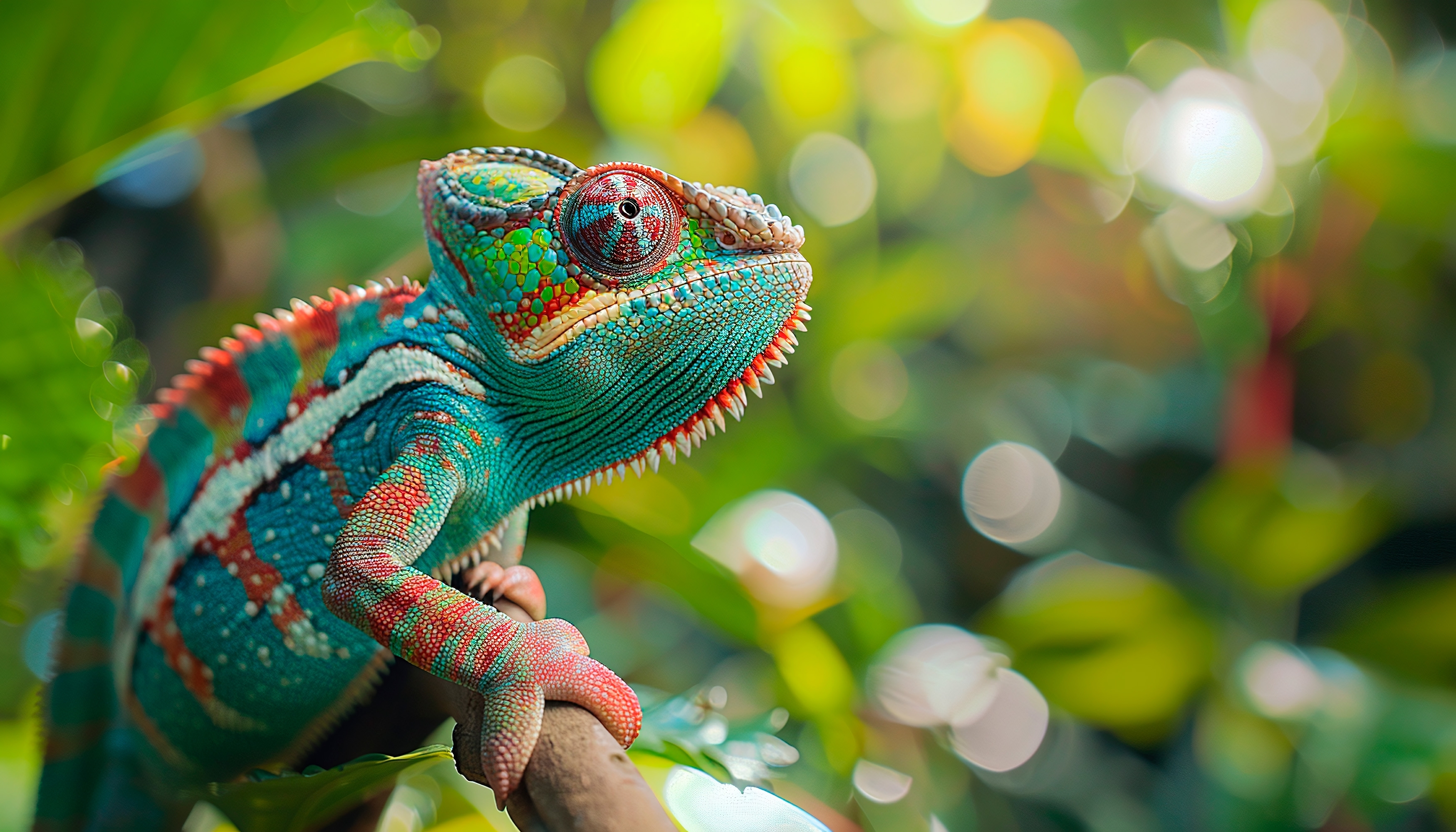 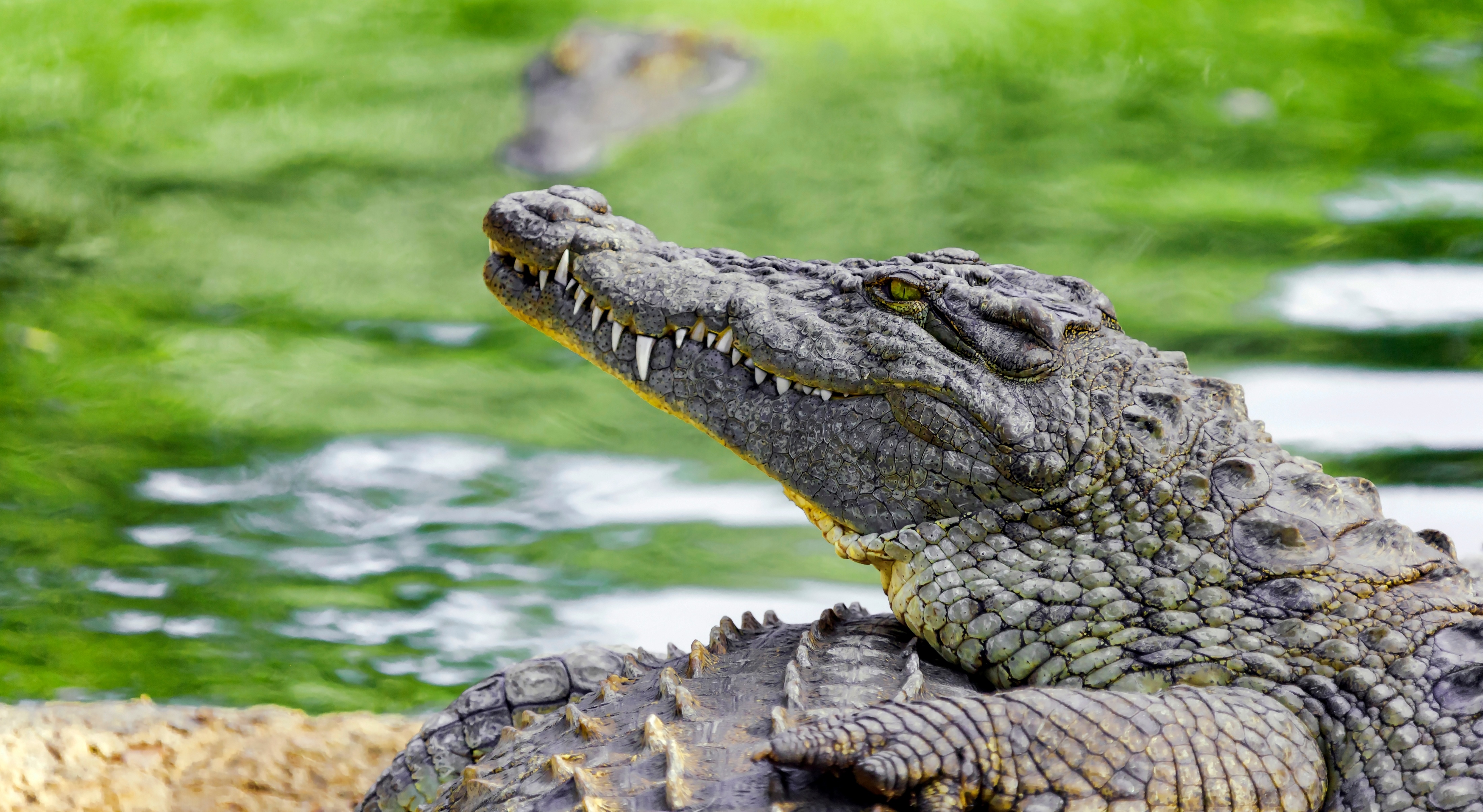 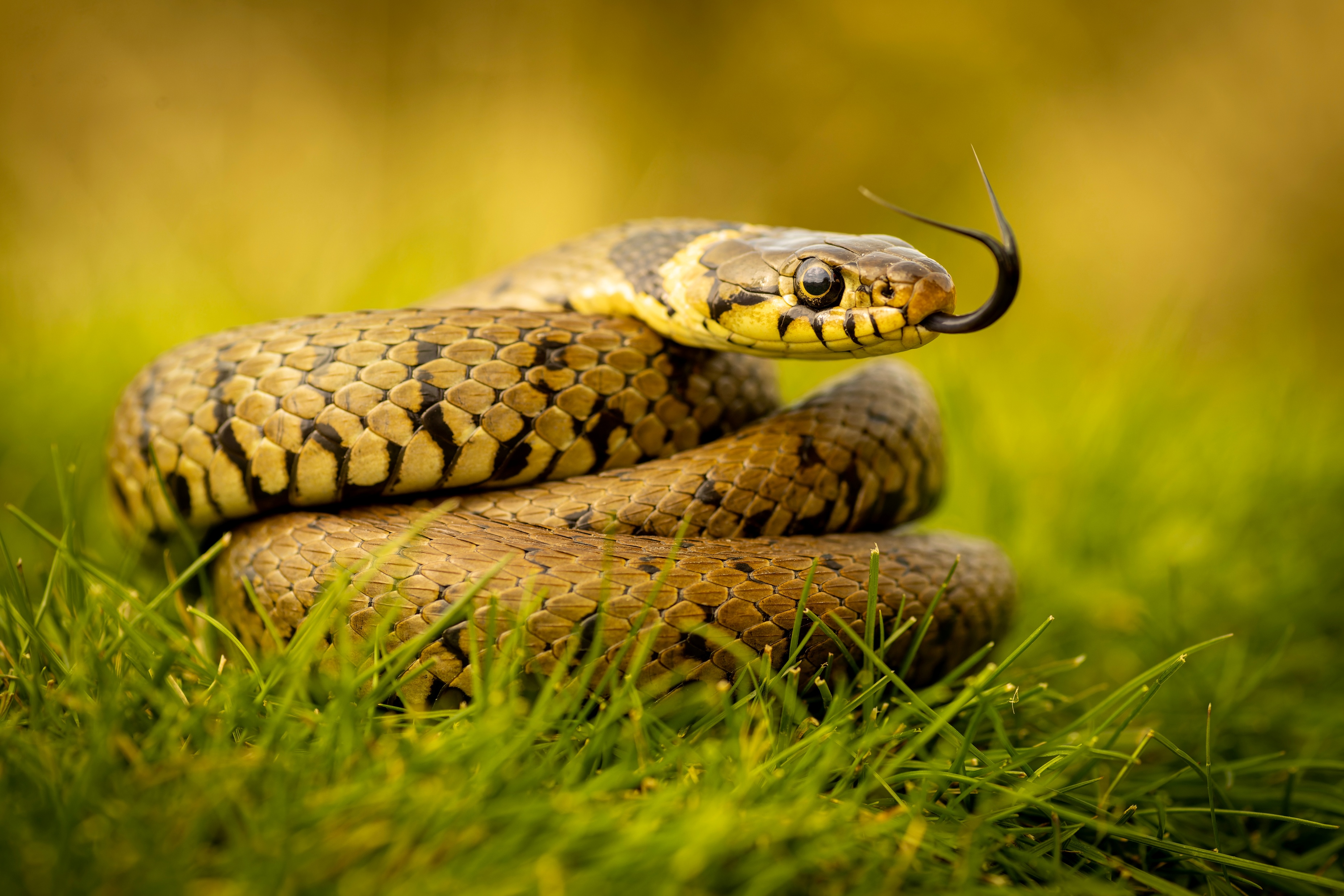 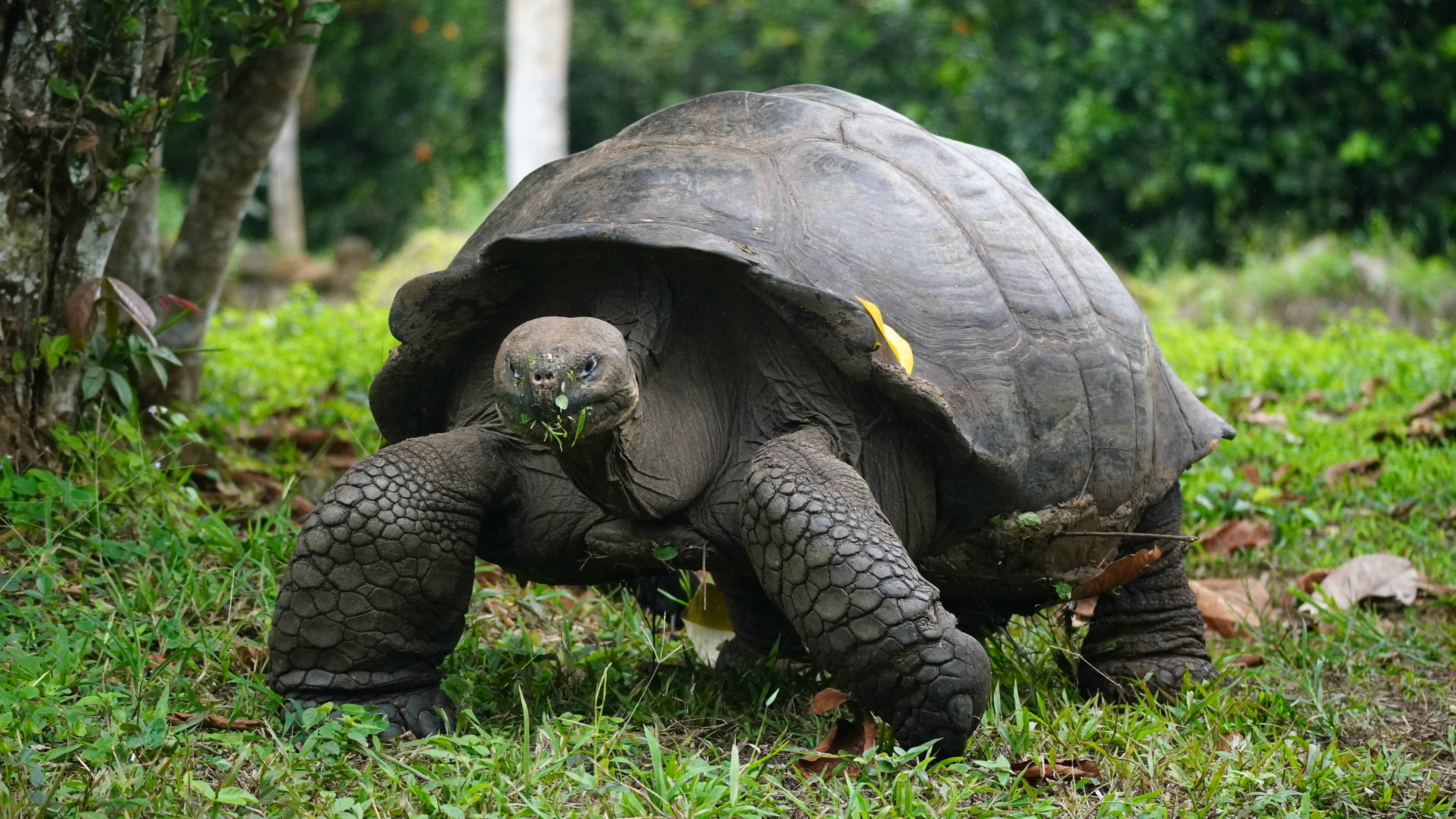 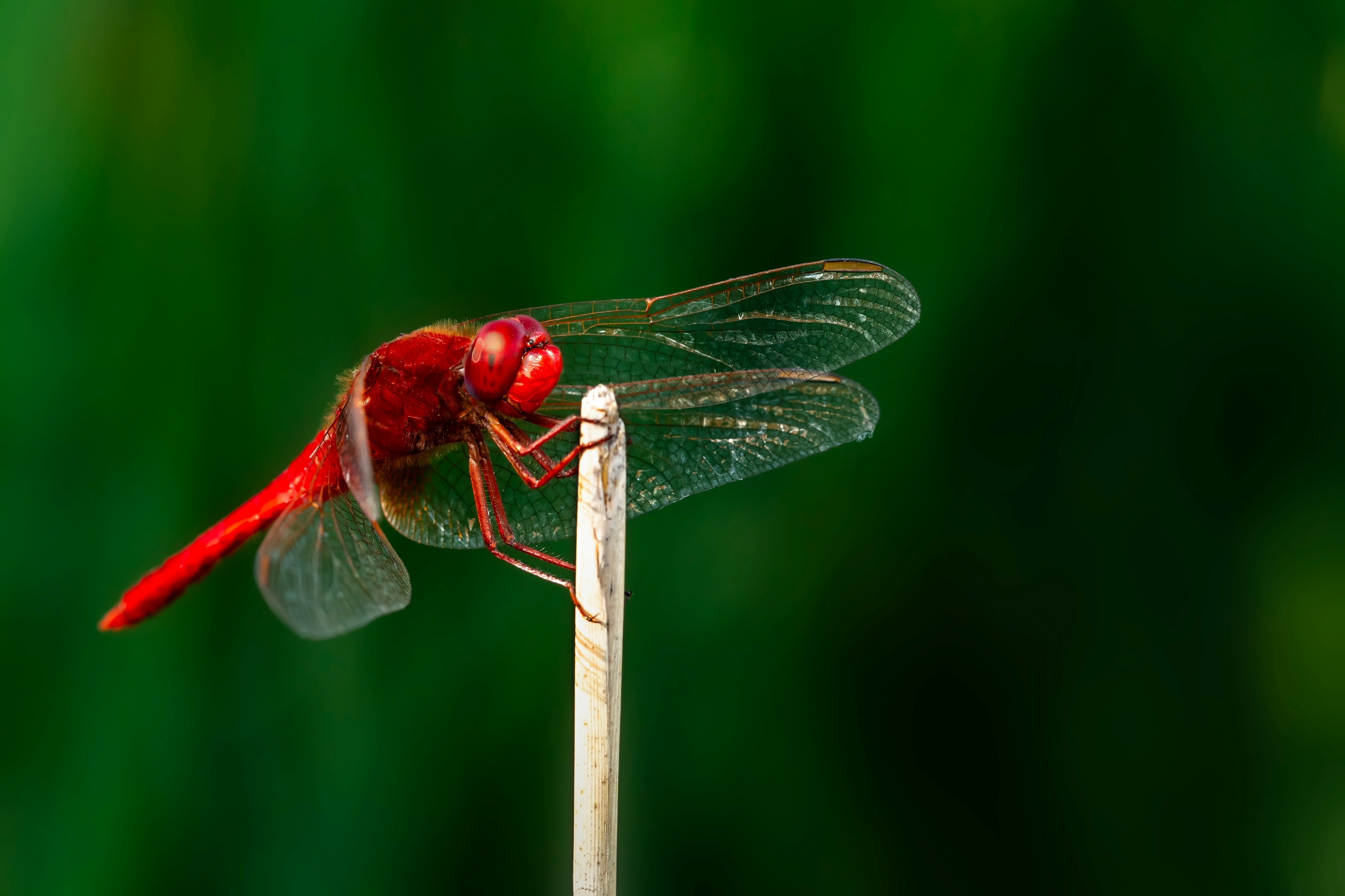 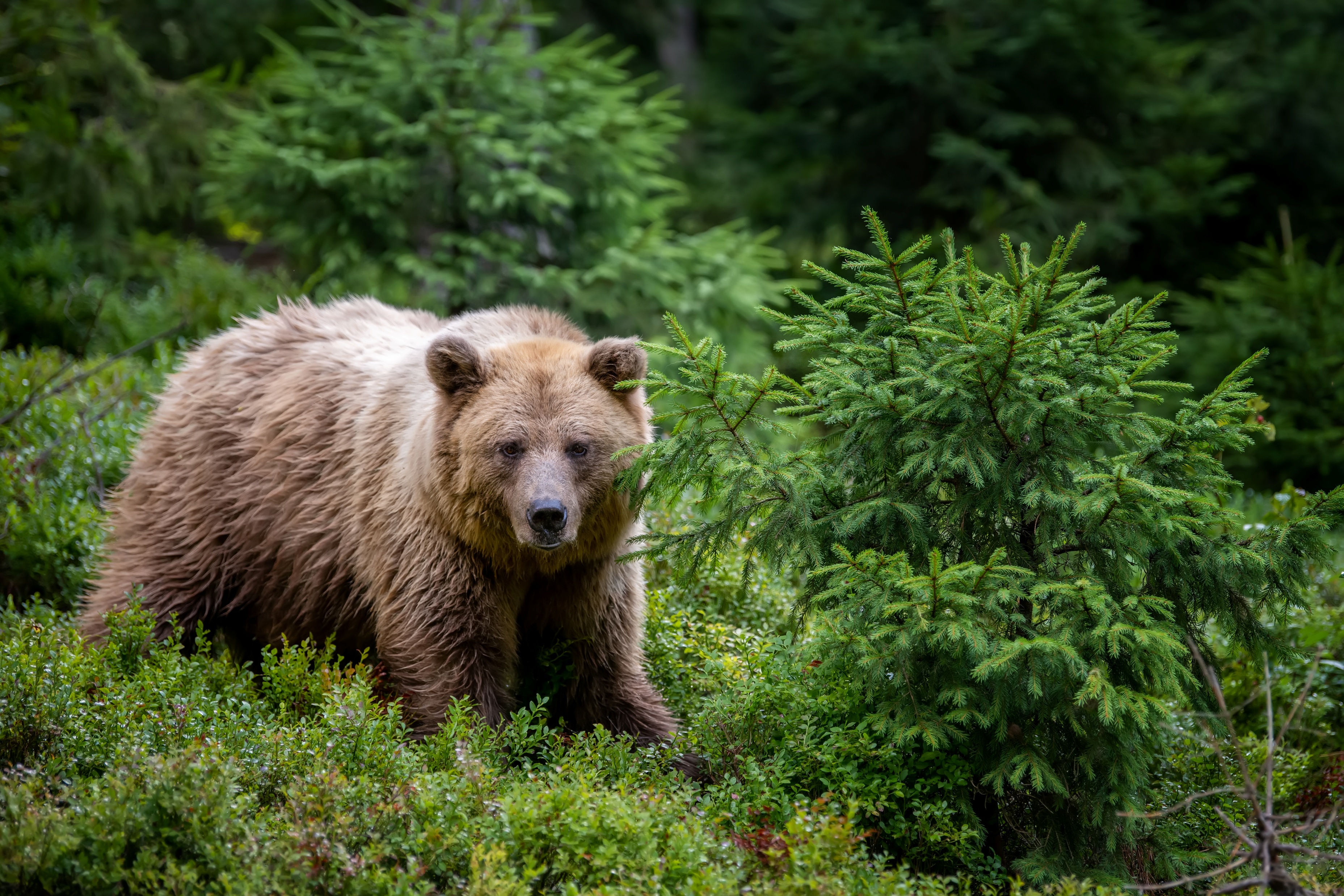 Activity 2: Write the habitat underneath each gecko. 
Madagascar day gecko
New Zealand gecko
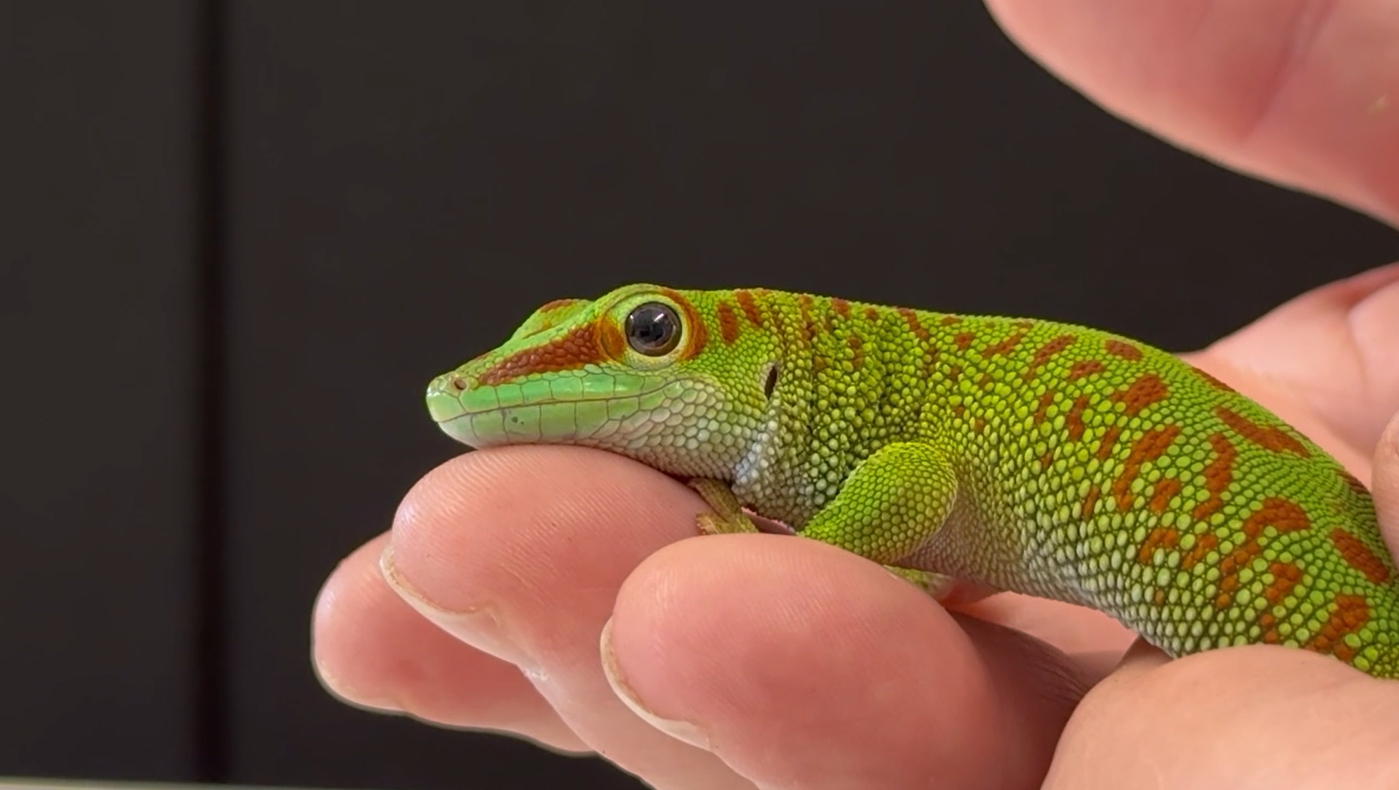 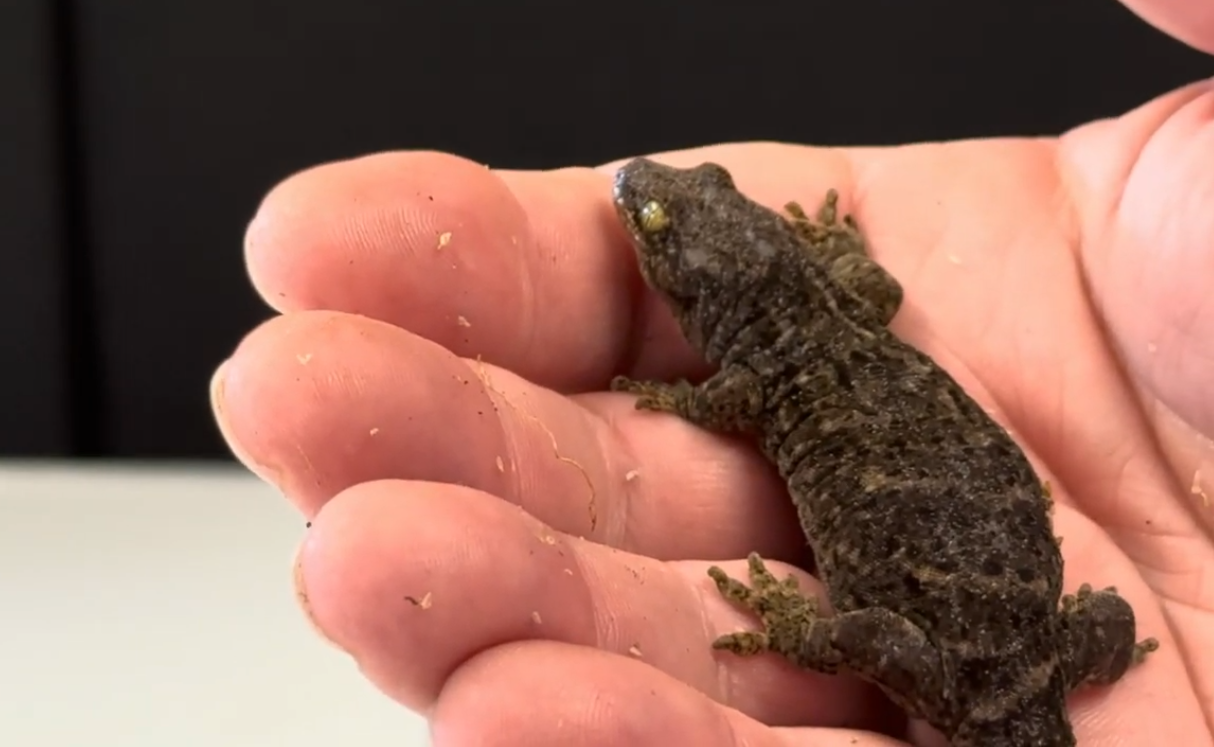 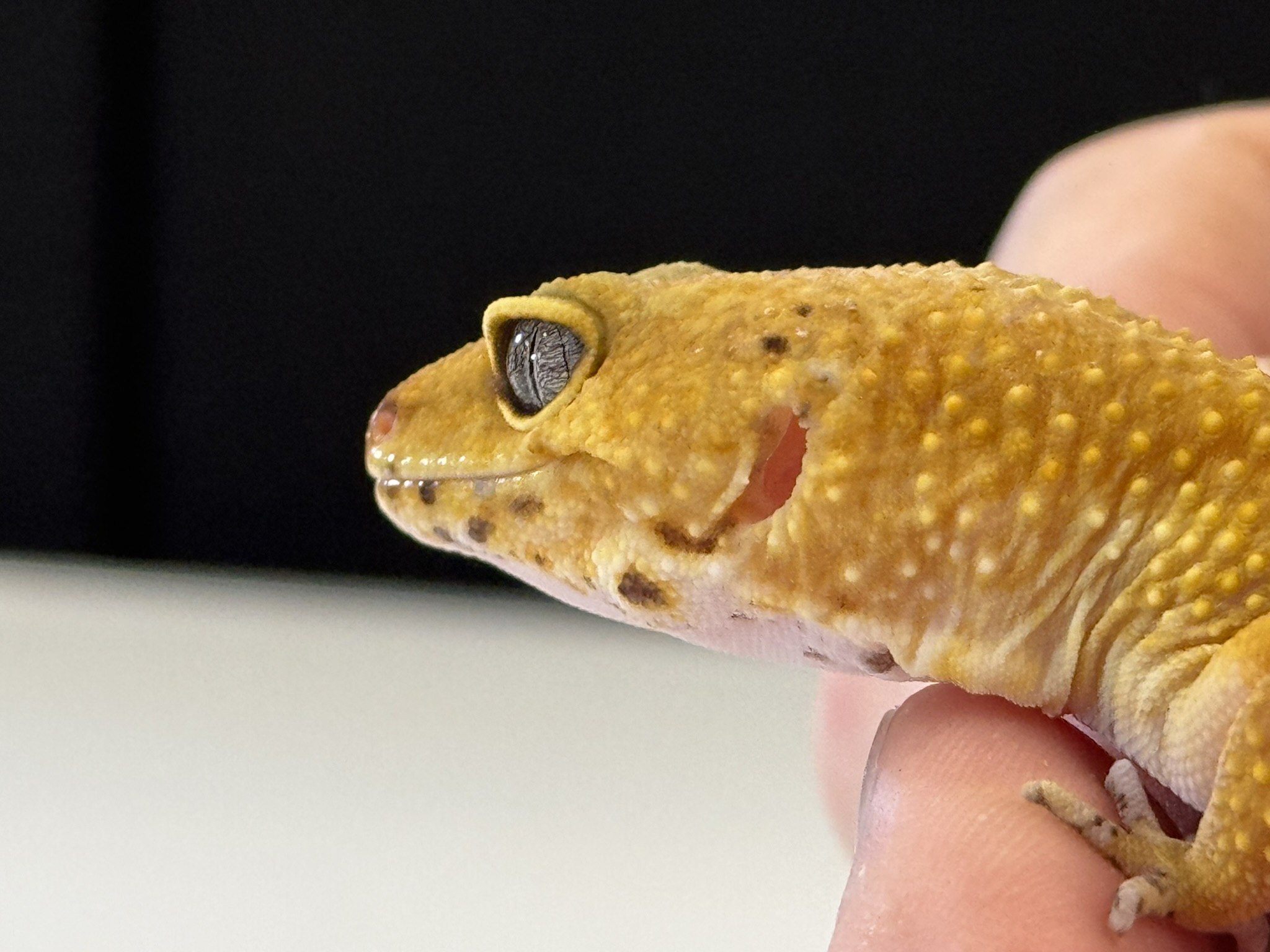 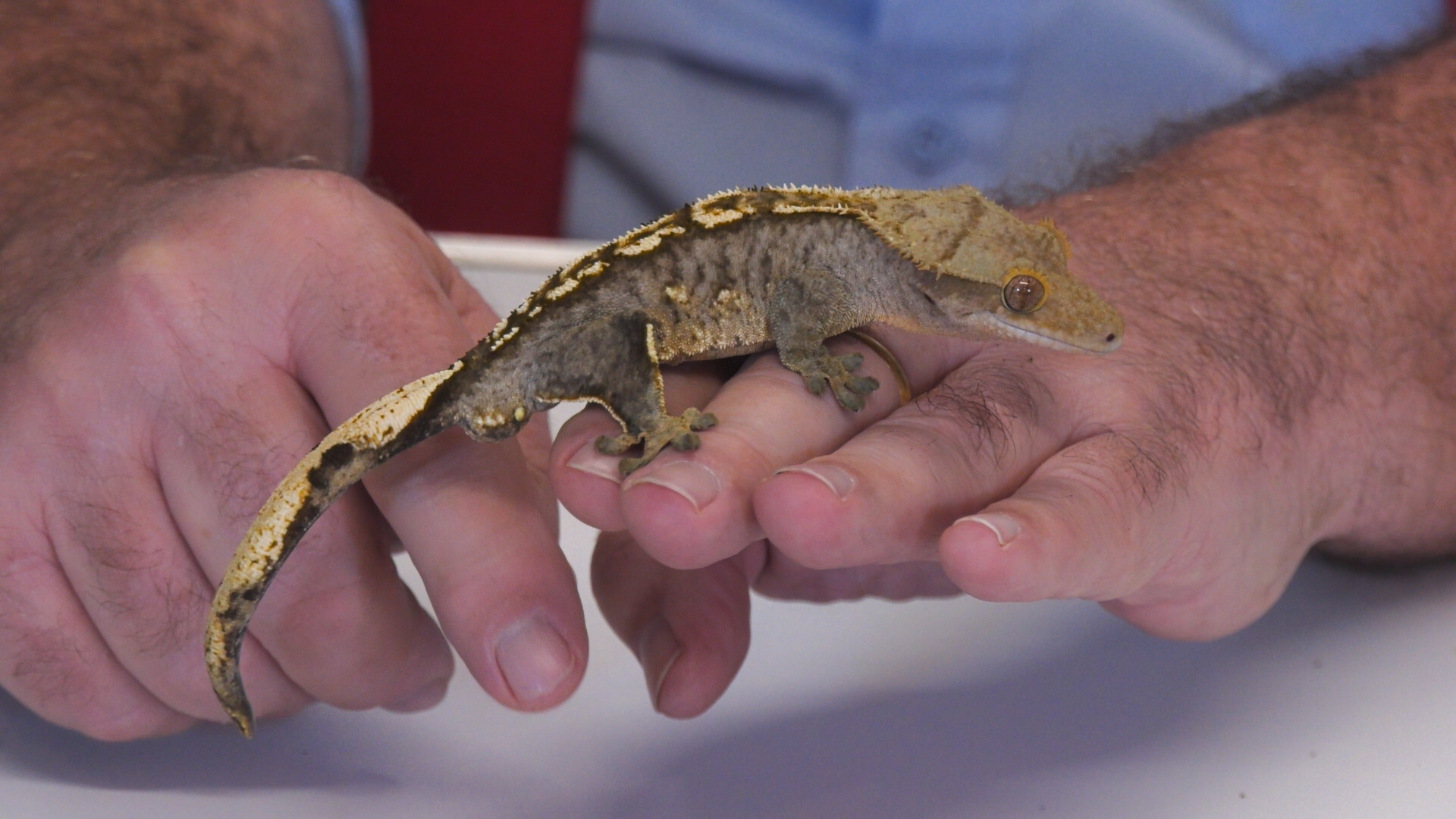 leopard gecko
crested gecko
deserts                 tropical rainforests                 forests
1
Developing Experts Copyright 2025 All Rights Reserved
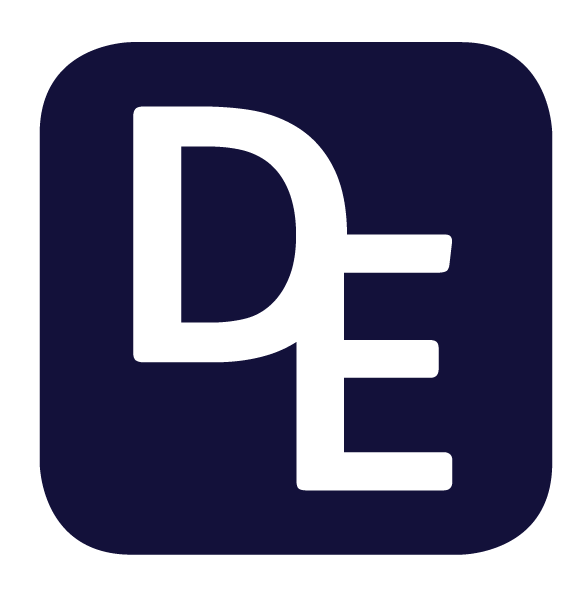 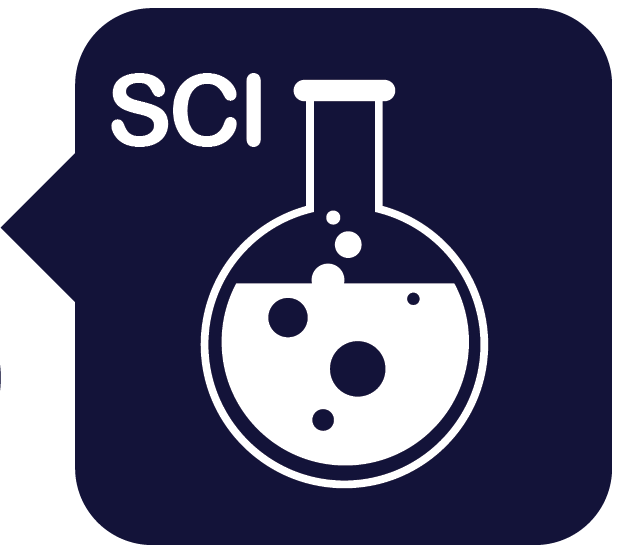 Science Week 2025
Remarkable Reptiles: Their Changes Over Time
KS1 Handout
Session 2
Activity 3: Use the word bank to label the tortoise and turtle. Can you discuss their similarities and differences?
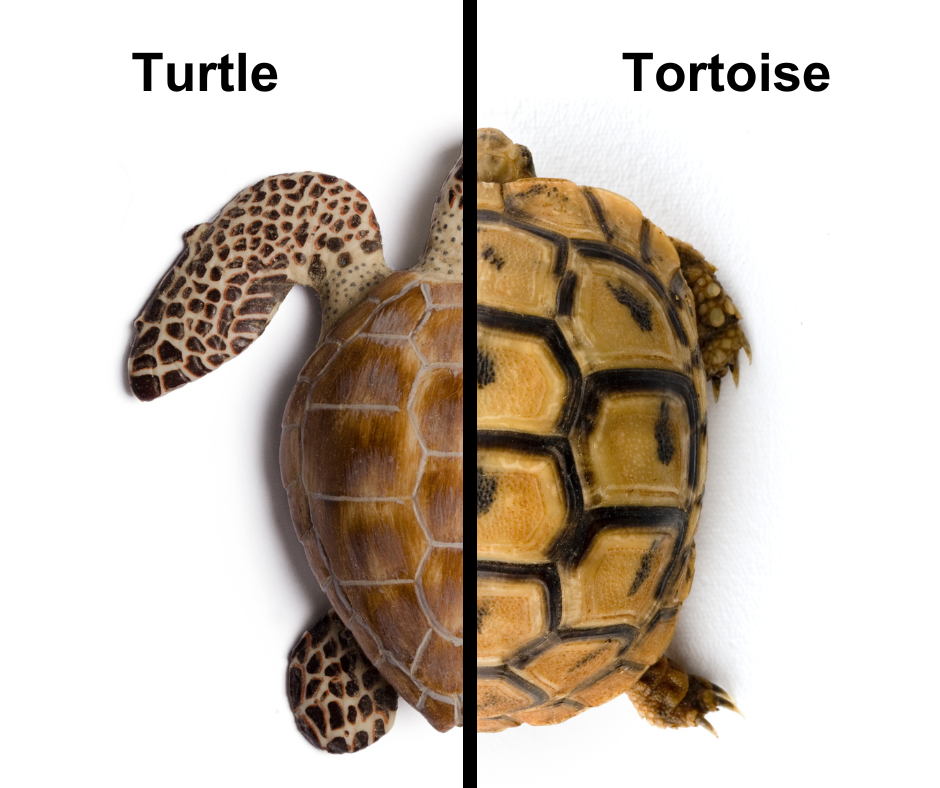 flat shell		head	tail		leg          
 foot		flippers		claw		dome-shaped shell
2
Developing Experts Copyright 2025 All Rights Reserved
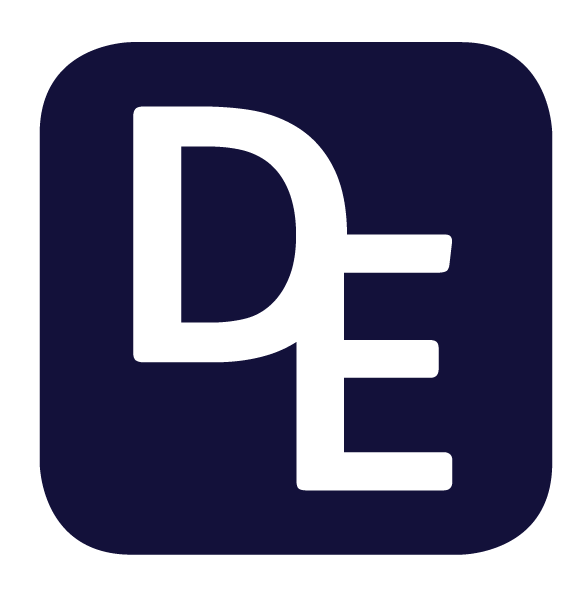 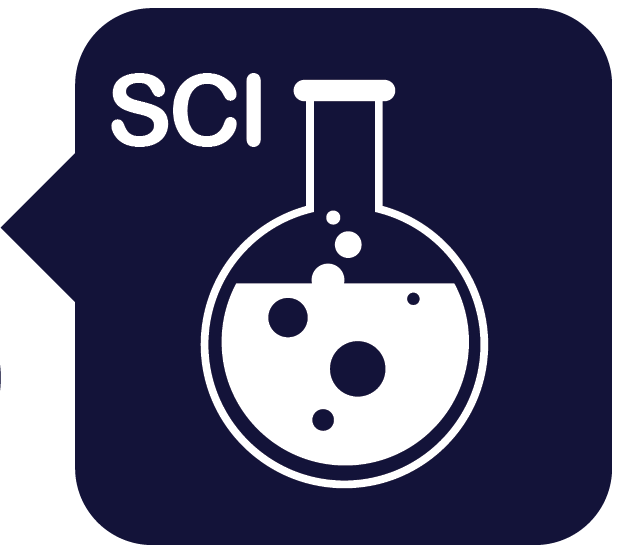 Science Week 2025
Remarkable Reptiles: Their Changes Over Time
KS1 Handout
Session 2
Activity 4: Discuss the facts you remember about these snakes. 
Where does each snakes live? What is its habitat?
What does each snake eat? 
Is the snake venomous or a constrictor?
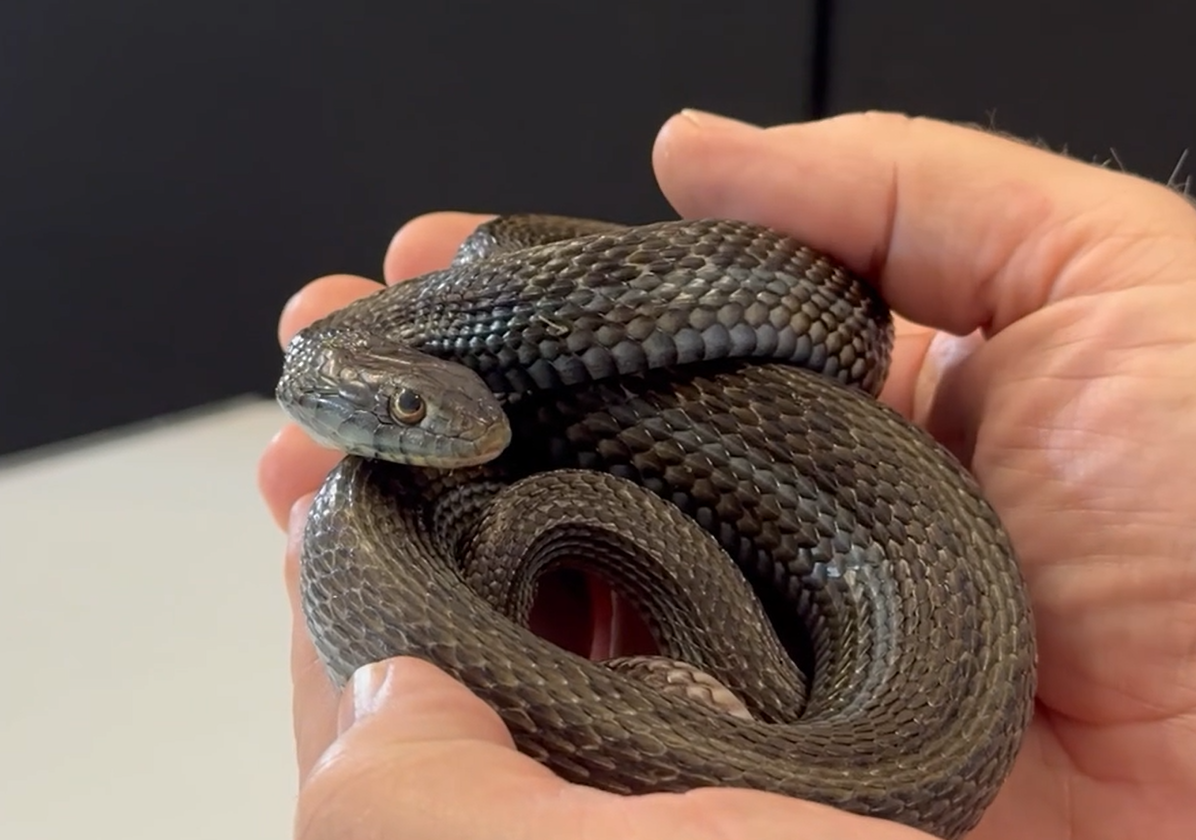 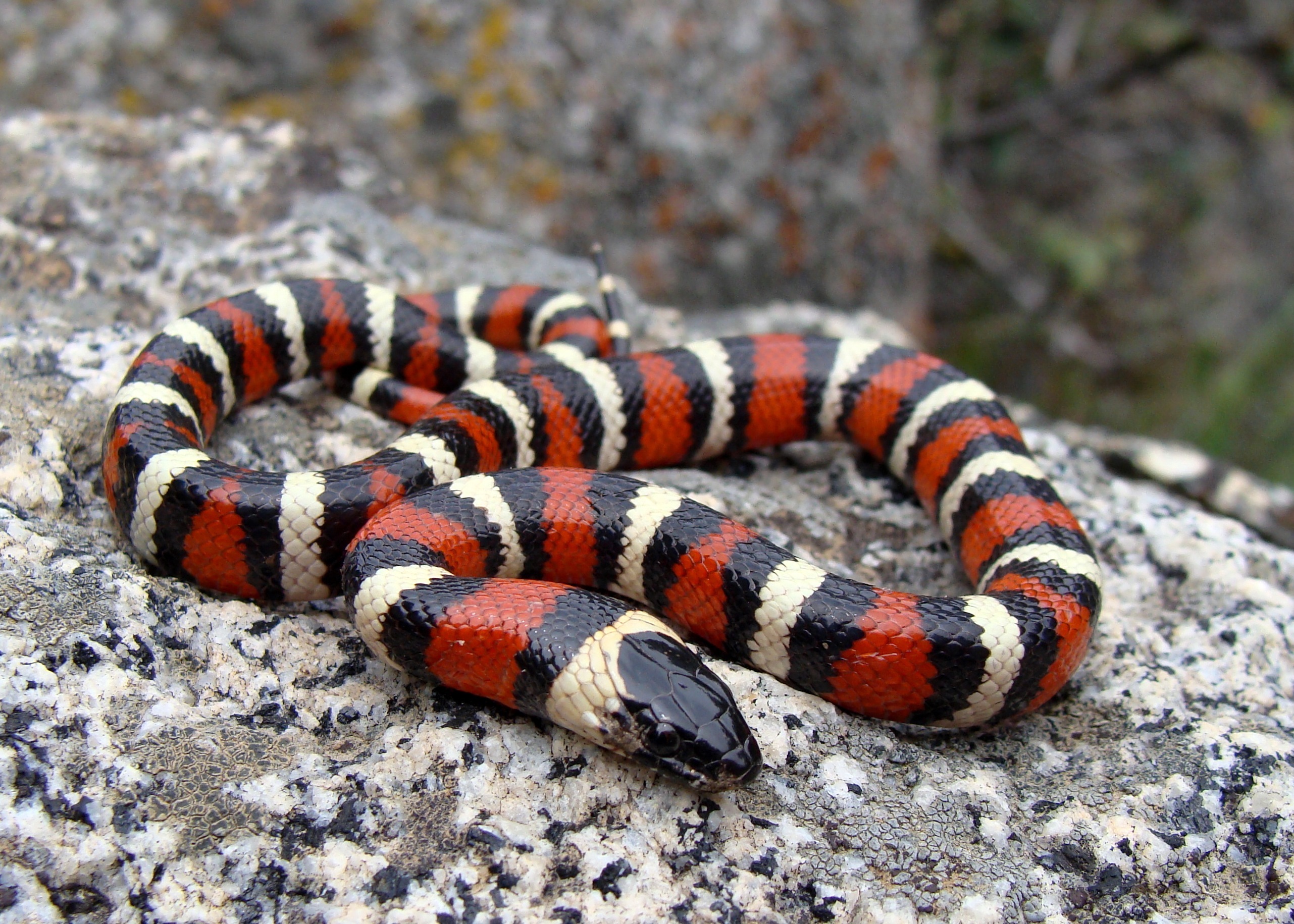 garter snake
king snake
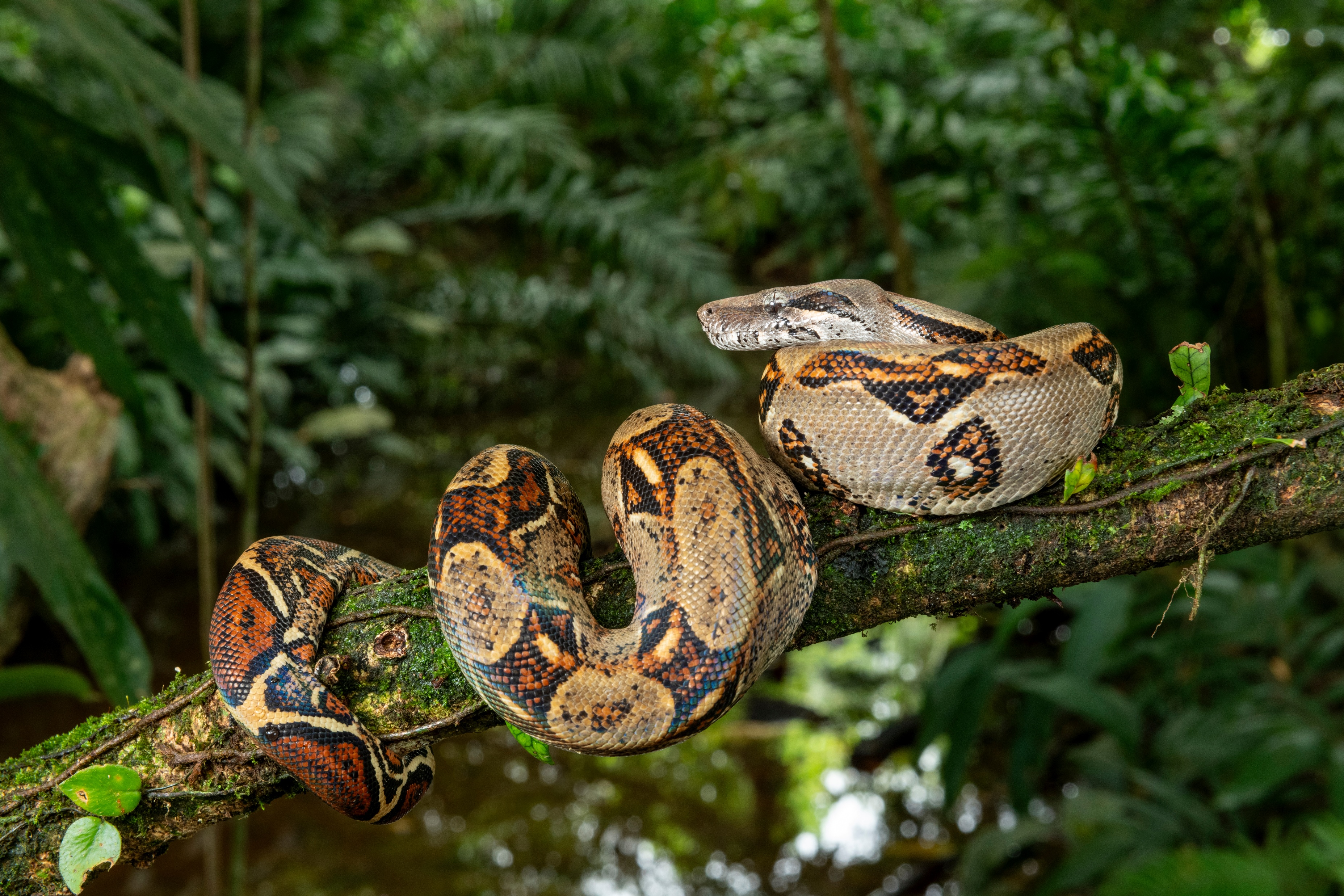 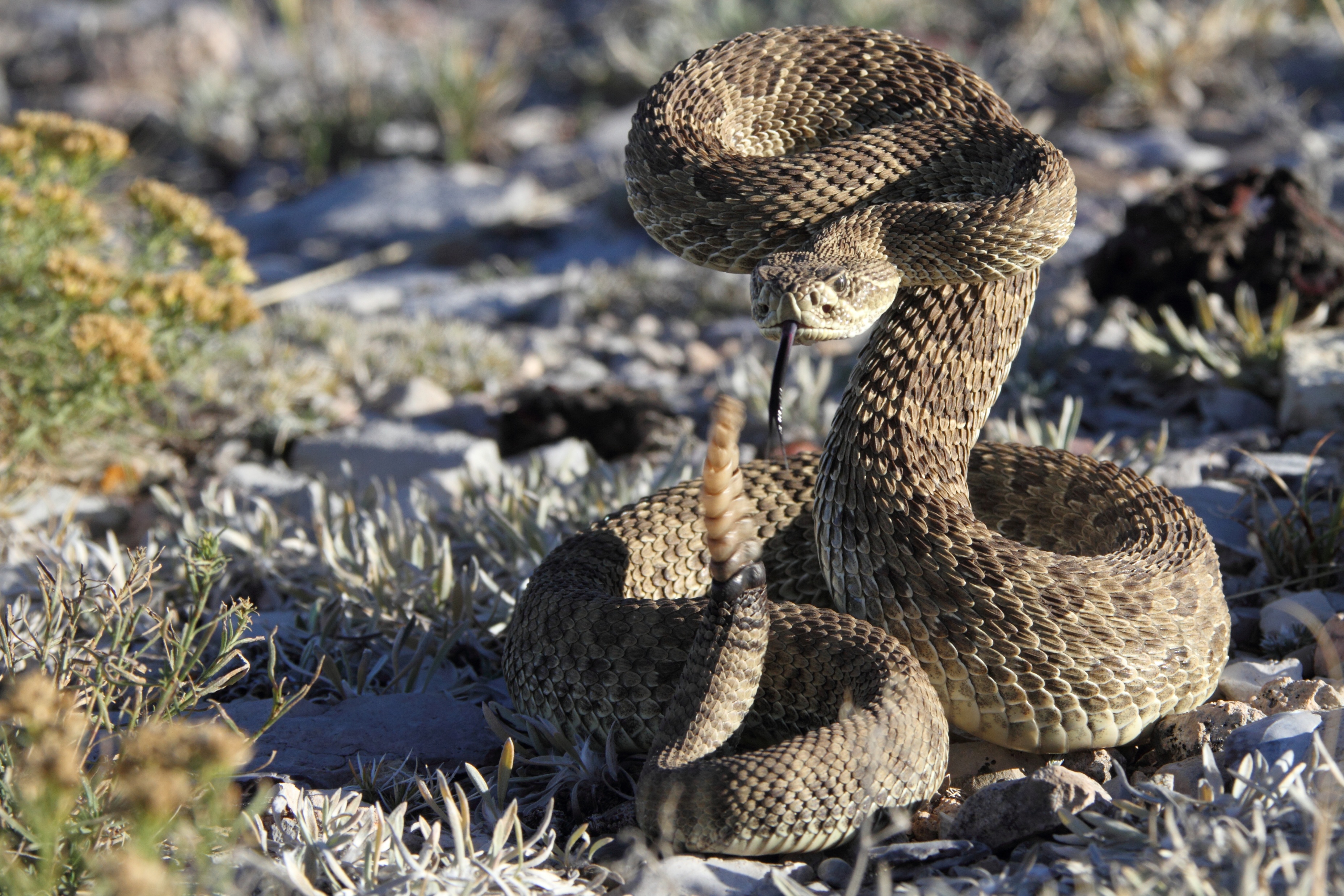 boa constrictor
rattlesnake
3
Developing Experts Copyright 2025 All Rights Reserved